Cambio climático
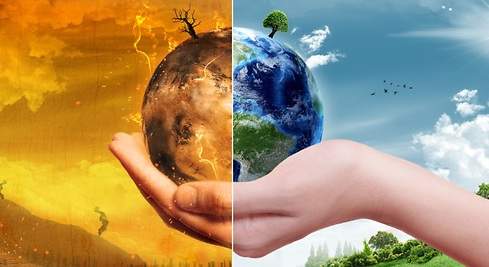 10 consejos para luchar contra el cambio climático
Reduce emisiones. ...
Ahorra energía para luchar contra el cambio climático. ...
Vigila los electrodomésticos. ...
Cambia las bombillas. ...
Pon en práctica las 3 'R' de la sostenibilidad. ...
Reducir el embalaje para luchar contra el cambio climático. ...
La dieta, mejor baja en carbono.
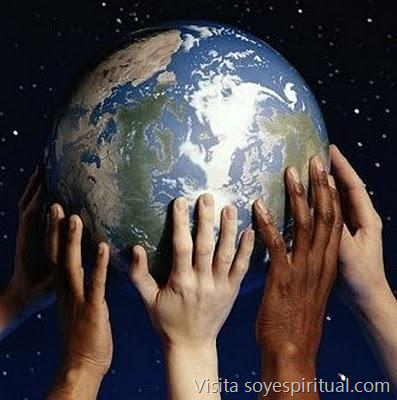 Dejemos de lado nuestras ambiciones, egoísmo y avaricia y cuidemos la casa de dios